Järjestöavustukset 2025
Avustusten haku on kerran vuodessa 1.-31.10.
Uutta tällä hakukierroksella: pisteytysmalli, vaikutusketju & kumppanuussopimukset (määrä tulee tod. näk. vähenemään)
Varha arvioi yli 20 000 euron avustushakemukset pisteytysmallin avulla.
Yli 20 000 euron avustusta hakevien järjestöjen on kuvattava toiminnan vaikutusketju. 
Avustusten hakuohje, pisteytysmalli ja vaikutusketjuohje www.varha.fi/jarjestoyhteistyo
Avustusten vuosikello
Syyskuu: Varha viestii avustushausta verkkosivuillaan, median ja sosiaalisen median kanavilla.
 Lokakuu: Avustusten hakuaika.
 Marras-joulukuu: Hakemusten käsittely ja valmistelu Varhassa.
 Tammikuu: Hyvinvoinnin ja terveyden edistämisen -jaosto päättää avustusten myöntämisestä. Varha lähettää päätöksen avustuksen hakijoille. Järjestö voi hakea päätökseen oikaisua.
 Helmi-maaliskuu: kumppanuussopimusten laadinta.
 Toukokuu: Varhan avustuksilla rahoitetun toiminnan tuloksista raportointi toukokuun loppuun mennessä (edell. vuosi).
Varhan avustustoimintaa ohjaavat asiakirjat
Avustusperiaatteet 
Aluehallitus päättää avustusten maksamisen periaatteista
Avustuspäätös
Hyvinvoinnin ja terveyden edistämisen jaosto päättää avustusten myöntämisestä talousarvioon varatun määrärahan puitteissa.
Pisteytysmalli
Varhan avustuskriteerit.
Avustusten hakuohje
Operatiivinen ohje järjestöille avustusten hakemiseen, käyttöön, viestintään ja raportointiin liittyen.
Kaikille avoimet avustusklinikat Teamsissa
Hyppää linjoille, jos mielessä on kysymys. Kokouslinkit ja UKK verkkosivuilla. 

2.10. klo 14-15
3.10. klo 9-10
4.10. klo 10-11
7.10. klo 14-14
10.10. klo 9-10
16.10. klo 13.30-14.30
26.10. klo 9-10
28.10. klo 13-14
30.10. 9-10.30
Toiminnan ja kohderyhmän perusteella Varha avustaa
• Potilasjärjestöjen kohderyhmilleen tarjoama toiminta    
• Lastensuojeluun kiinteästi kuuluva toiminta    
• Mielenterveys- ja päihdepalveluihin kiinteästi kuuluva toiminta    
• Vammaispalveluihin kiinteästi kuuluva toiminta    
• Ikääntyneiden palveluihin kiinteästi kuuluva toiminta    
• Muu SOTE-palvelutuotantoa tukeva toiminta 
• Aluepelastuslaitoksen puoltamat avustukset (VAPEPA, Meripelastus
Toiminta-avustukset
Toiminta-avustuksia myönnetään järjestön perustehtävän mukaiseen toimintaan, innovatiiviseen toimintaan tai häiriötilanteiden toimintaan. 
Avustettavan toiminnan tulee olla hyvinvointia, terveyttä ja arjen turvallisuutta edistävää sekä tukea tai täydentää hyvinvointialueen järjestämiä sosiaali- ja terveyspalveluita.  
Kaikilla varsinaissuomalaisilla tulee olla kotipaikasta riippumatta oikeus osallistua järjestön Varhan avustuksella toteuttamaan toimintaan. 
Avustuksen myöntäminen on aina harkinnanvarainen asia.
Kumppanuussopimukset
Kumppanuussopimuksia voidaan solmia sellaiseen hyvinvointia ja terveyttä sekä arjen turvallisuutta vahvistavaan toimintaan liittyen, joka tukee olennaisesti hyvinvointialueen järjestämiä sosiaali- ja terveyspalveluja.  
Kumppanuussopimuksessa voidaan sopia toimintaan myönnettävästä rahallisesta avustuksesta, yhteistyöstä ilman rahallista avustamista tai muusta toiminnan tukemisesta (esim. asiantuntijatuki, tilojen käyttö, yhteiskehittäminen). 
Rahallisen avustuksen edellytyksenä on, että toiminnan perusrahoitus perustuu STEA- avustukseen, ESR-hankerahoitukseen, ELY-keskuksen myöntämään avustukseen tai muuhun vastaavaan rahoitukseen.
Kumppanuussopimukset
Hyvinvointialueen myöntämä avustus on täydentävää julkista rahoitusta. Päätös rahallisesta avustamisesta tehdään aina harkinnanvaraisesti ja yhteisesti sopimalla hakijan kanssa. 
Avustettava toiminta voi toteutua yhden tai useamman Varsinais-Suomen kunnan alueella. 
Kumppanuussopimusten sisällöt viimeistellään yhdessä palvelutuotannon asiantuntijoiden kanssa.
Järjestöjen yhteishankkeet
Hyvinvointialue kannustaa avustuksen hakijoita tekemään yhteistyötä muiden toimijoiden kanssa!
Tilojen käyttöoikeus
Hyvinvointialue voi antaa maksutta tiloja järjestöjen käyttöön. Näin siitä riippumatta avustaako hyvinvointialue muutoin järjestöä. 
Mikäli hyvinvointialueella ei ole antaa järjestön tarpeita vastaavia tiloja sen käyttöön, voi järjestö hakea avustusta tilavuokraan.    
Järjestö voi saada avustusta tilavuokran suorittamiseen, mikäli toimitilat ovat välttämättömät järjestön toiminnan kannalta, toimitilan koko on tarkoituksenmukainen ja vuokran määrä on kohtuullinen eikä ylitä vastaavanlaisesta tilasta yleisesti perityn vuokran määrää.
Tilojen luovutuksen periaatteet (AH 27.2.24)
1. Varha voi luovuttaa tiloja järjestöjen sekä vapaamuotoisten toimintaryhmien ja kuntien käyttöön silloin, kun käyttäjän toiminta tukee Varhan tavoitteita sekä hyvinvoinnin ja terveyden edistämistehtävää.
2. Tilojen käyttöoikeuden luovuttaminen on yksi järjestöyhteistyön ja avustamisen muoto, ja tapa turvata järjestöjen toimintaedellytyksiä.
3. Järjestöiltä ei peritä korvausta tilojen käytöstä. Kunnilta peritään korvaus tilojen käytöstä.
4. Tilojen luovuttamisesta ei saa aiheutua hyvinvointialueelle merkittäviä ylimääräisiä kustannuksia.
5. Sellaisiin hyvinvointialueen tiloihin, joihin ulkopuolisten henkilöiden pääsyä rajoitetaan muutoinkin, ei tule luovuttaa ulkopuolisten tahojen käyttöön ilman hyvin perusteltua syytä.
6. Hyvinvoinnin ja terveyden edistämisen yksikkö koordinoi tässä kuvattua tilojen luovuttamisen kokonaisuutta, ja tekee yhteistyötä palvelutuotannon ja tilapalveluiden kanssa.
Avustusehdotus perustuu
avustusperiaatteisiin ja pisteytysmalliin
kokonaisharkintaan
talousarviossa vahvistettuun määrärahaan
järjestöjen toimintaedellytysten huomioimiseen
hakijoiden oikeudenmukaiseen ja yhdenvertaiseen kohteluun
Avustuksista päättää Hyvinvoinnin ja terveyden edistämisen jaosto
Virkamiesvalmisteluna (työryhmät) pohjaesitys avustusten jaosta. 
Pohjaesitys sisältää pisteytystaulukot ja keskeiset kirjatut perustelut. Viedään jaostolle päätöksenteon yhteydessä oheismateriaalina.
Maksatus, kun päätös on lainvoimainen.
Seuranta ja raportointi
Avustuksen saajan on avustuksen käyttövuotta seuraavan vuoden toukokuun loppuun 
mennessä tehtävä selvitys avustuksen käytöstä ja toimitettava: 
Toimintakertomus tai vuosikertomus, jossa avustuksen saaja raportoi hankkeen toimintoja ja saavutettuja tuloksia (laajuus noin yksi A4 –sivun mittainen raportti) 
Allekirjoitettu tilinpäätös 
Tase-erittelyt 
Allekirjoitettu tilintarkastuskertomus tai toiminnantarkastuskertomus sekä 
vastaavasti tilintarkastajan tai toiminnantarkastajan laatimat muut tarkastusraportit 
- Raportoinniksi hyväksytään kevennetyn tilinpidon malli, jos yhdistyksen saamien avustusten ja muiden tulojen yhteenlaskettu määrä on tilikaudella ja sitä välittömästi edeltäneellä tilikaudella enintään 30 000 euroa eikä yhdistys harjoita liiketoimintaa (Yhdistyslain 37 a §:n 3–7 momentti).
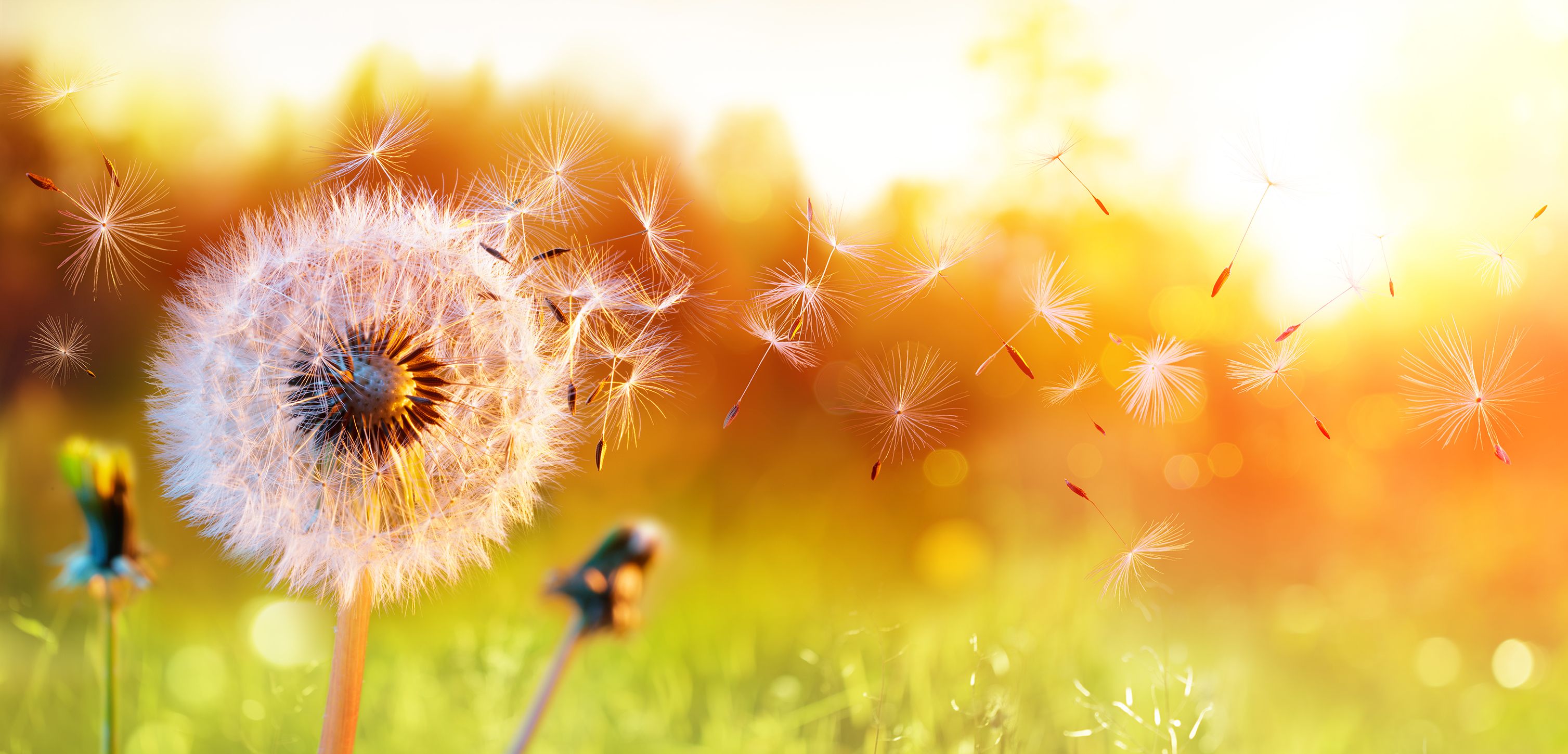 Kiitos!